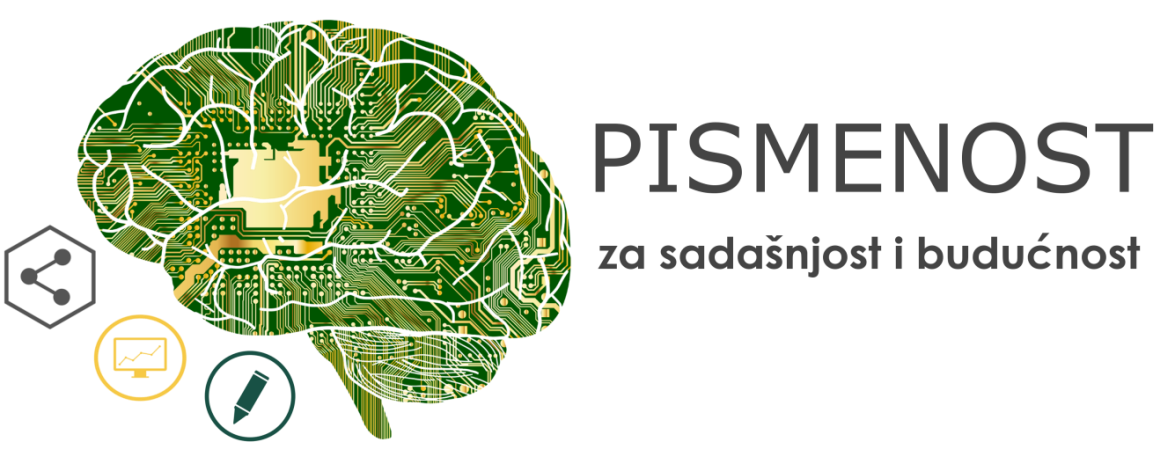 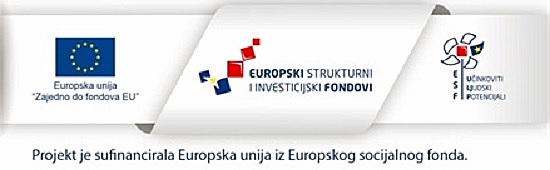 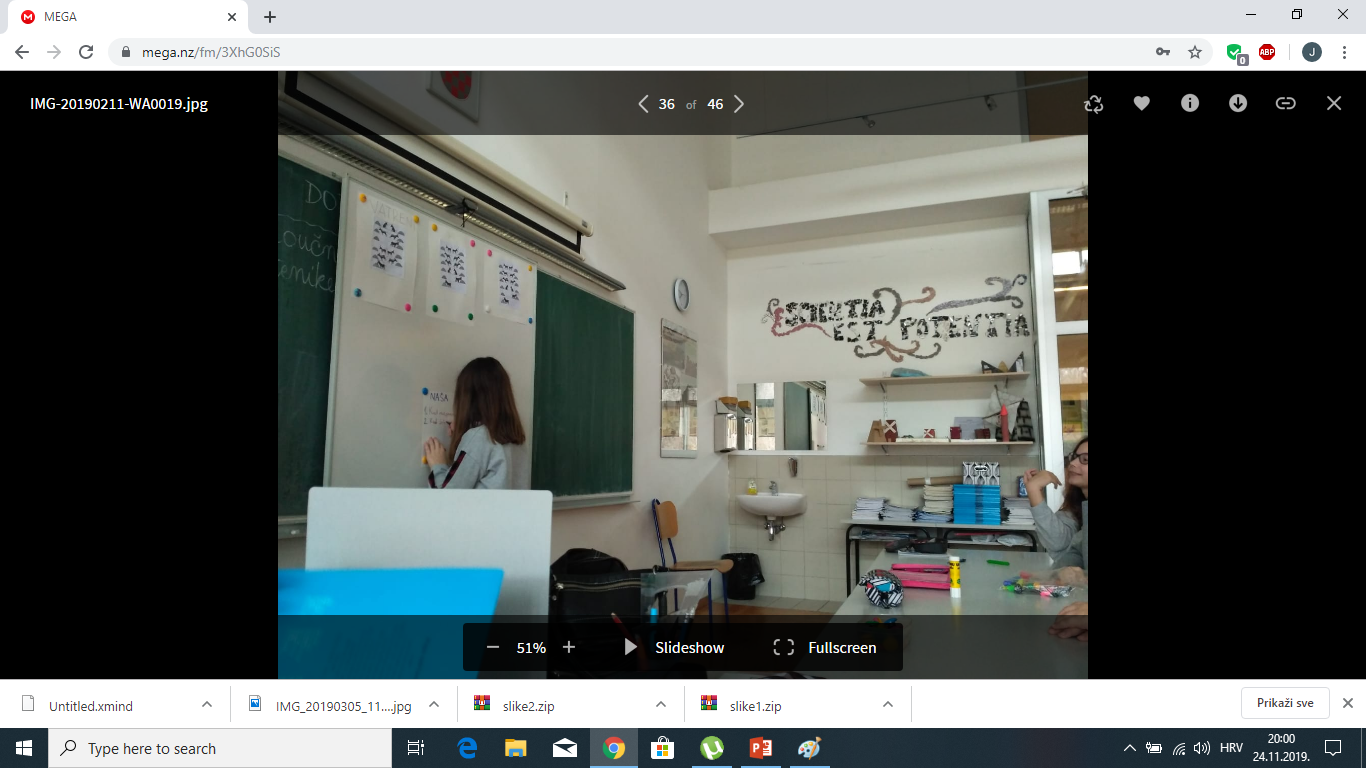 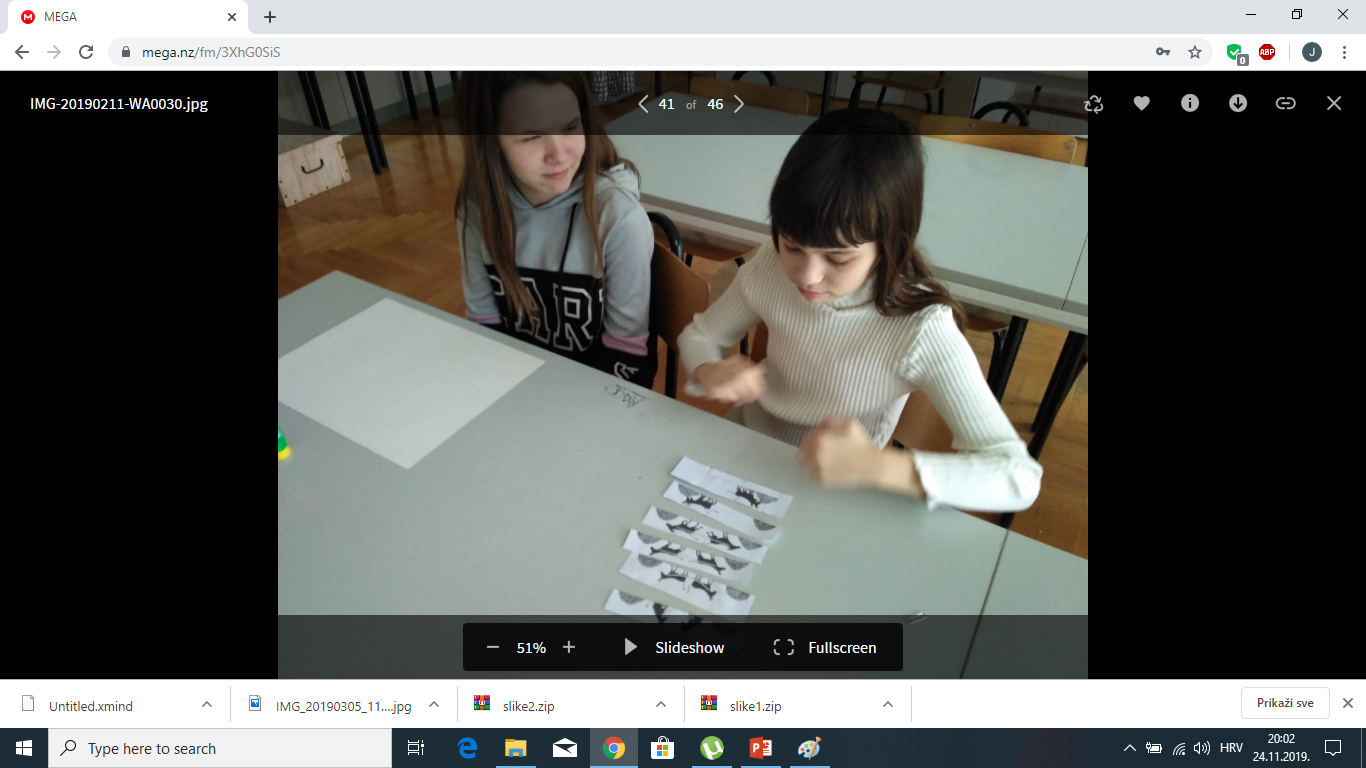 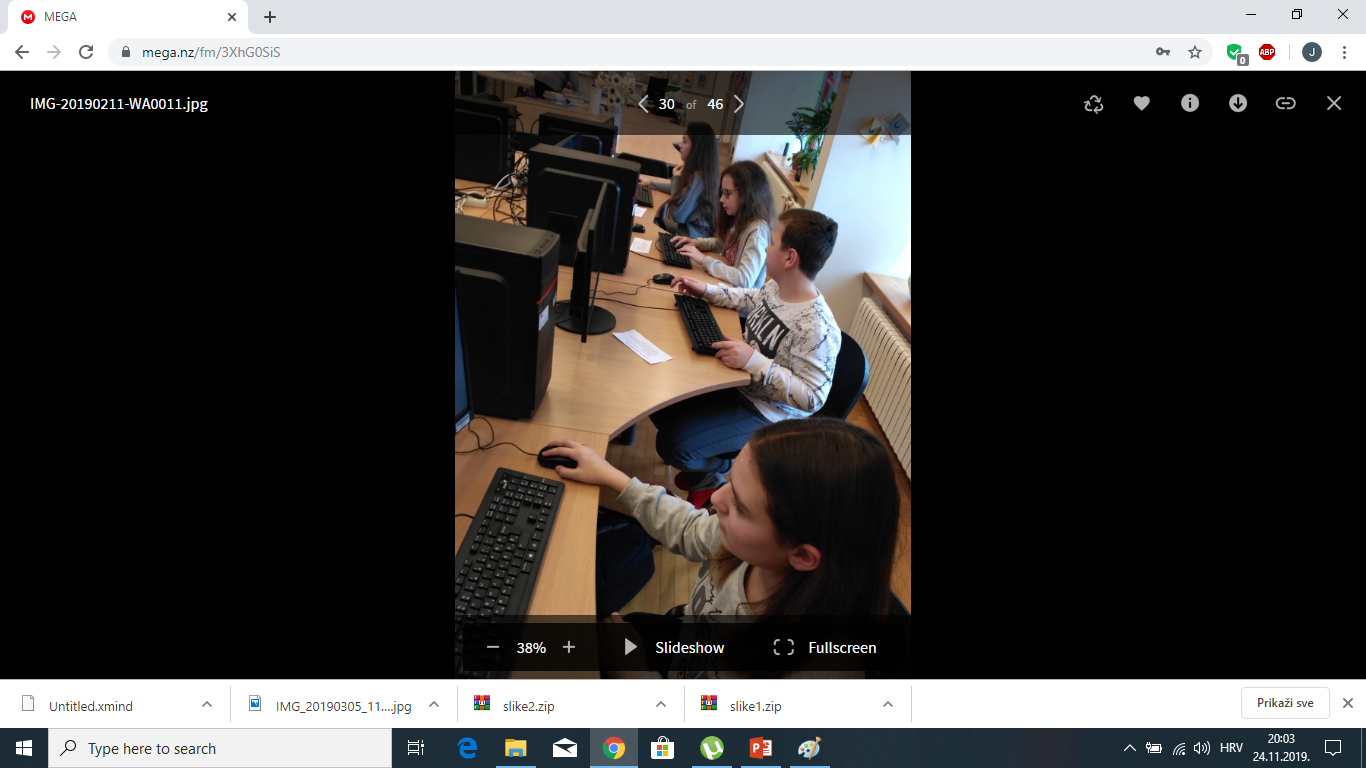 TRAŽIM, ČITAM, PIŠEM, PAMTIM
Zašto?
- potreba za cjeloživotnim učenjem
 - učenje približiti učenicima
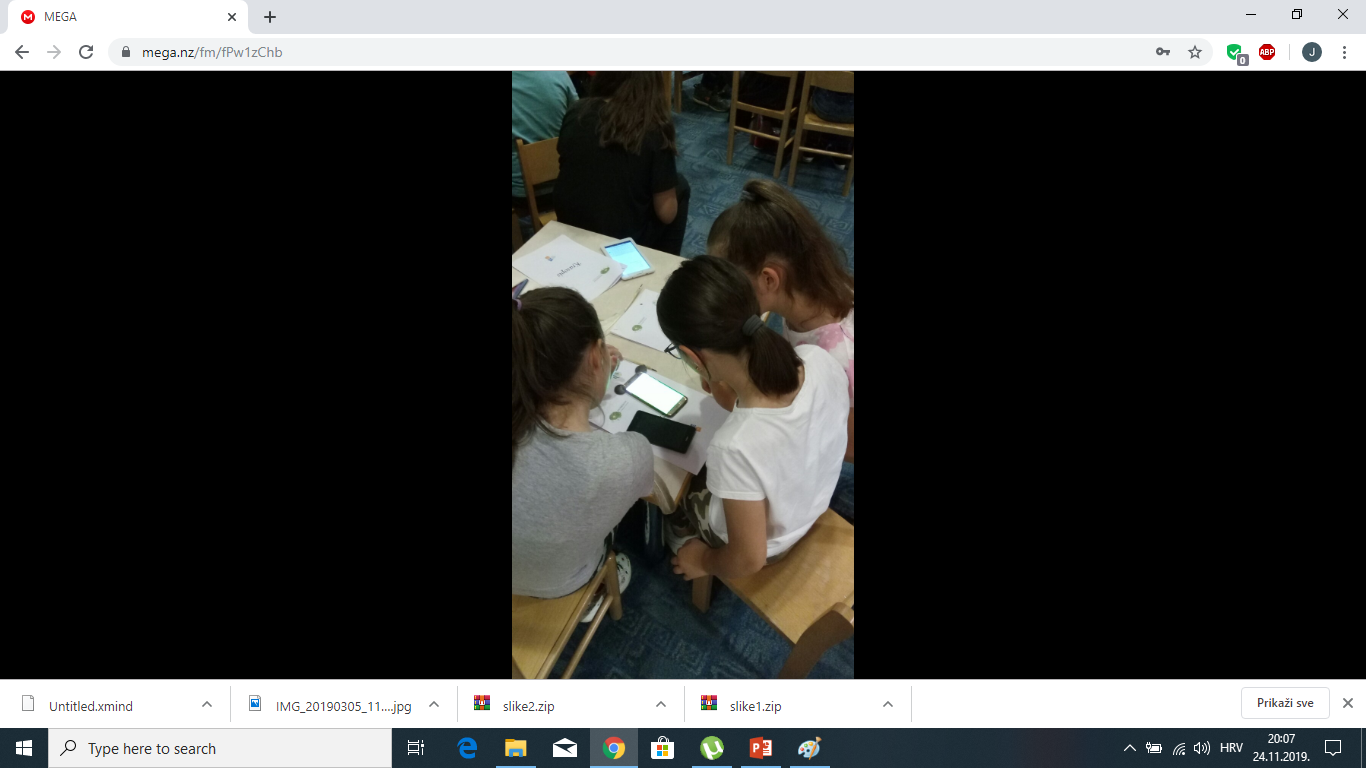 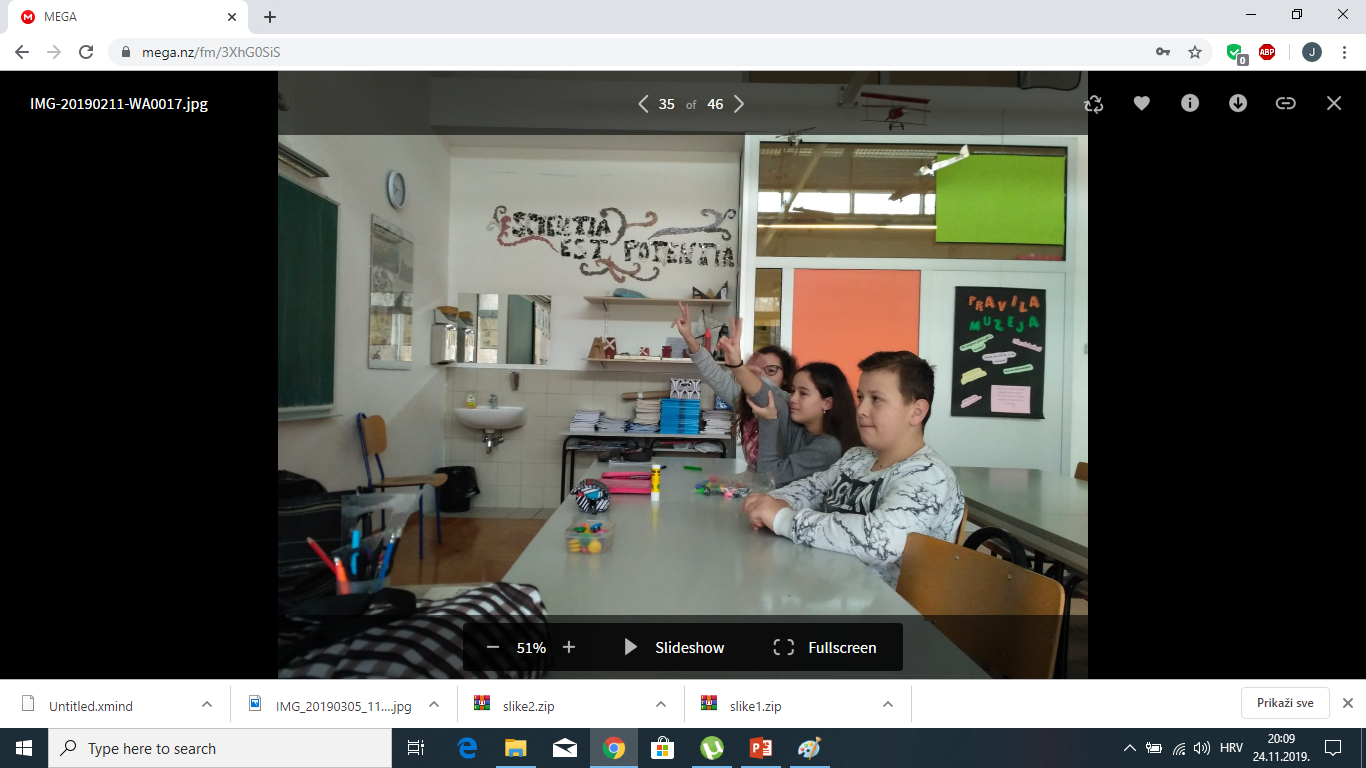 TEMELJ IZVANNASTAVNE AKTIVNOSTI
ČITALAČKA PISMENOST
pronalaženje, korištenje i dekodiranje pisanih informacija u svakodnevnom životu

DIGITALNA PISMENOST
učenje korištenjem i uporabom digitalnih medija

FINANCIJSKA PISMENOST
-   odgovorno upravljanje novcem
USTROJSTVO PROGRAMA
VRIJEME PROVEDBE
  siječanj – lipanj 2019.
   rujan – prosinac 2019.

- evidencija nazočnih učenika
- evaluacijski list
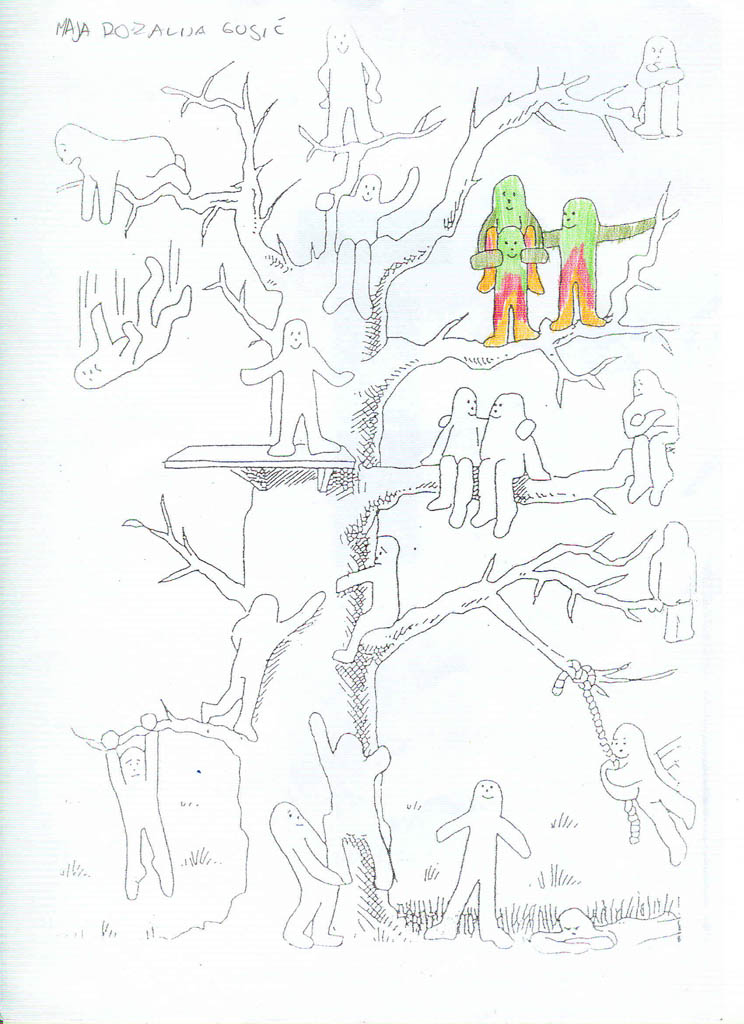 ODGOJNO – OBRAZOVNI RAD
- osnaživanje samopouzdanja
- poticanje radoznalosti 
- razumijevanje otkrivenih spoznaja
- organiziranje i planiranje rada učenja
- međusobno uvažavanje, razumijevanje, pomaganje
CJELINE:
Učenje nekad, danas i sutra
Izrada prezentacije
Stilovi učenja
Metoda racionalnog proučavanja teksta
Izrada letka za mentoriranje učenika
Učenik mentor
UČENJE NEKAD, DANAS, SUTRA
Posjet Školskom muzeju

- planiranje, dogovaranje, ostvarivanje
- izrada troškovnika
- snimanje i pohranjivanje fotografija
- načini učenja danas i sutra (plakat)
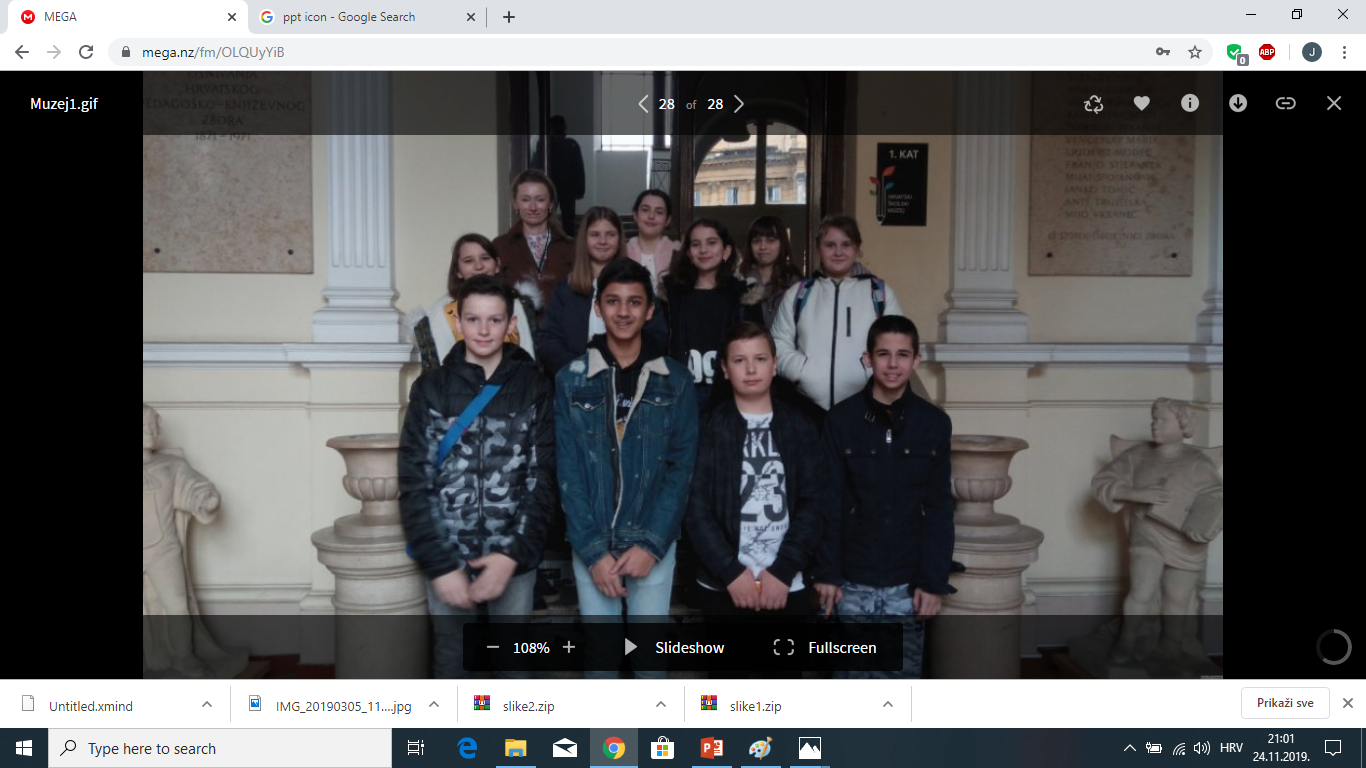 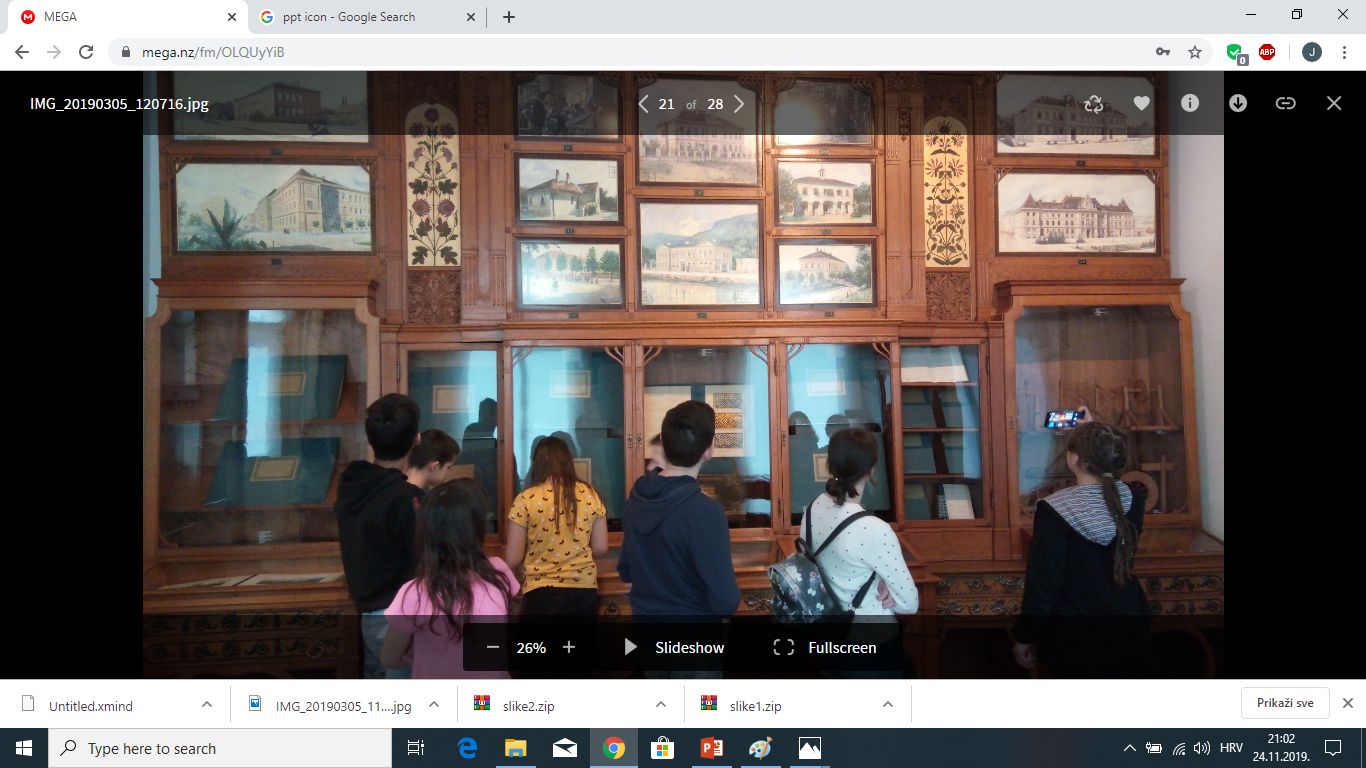 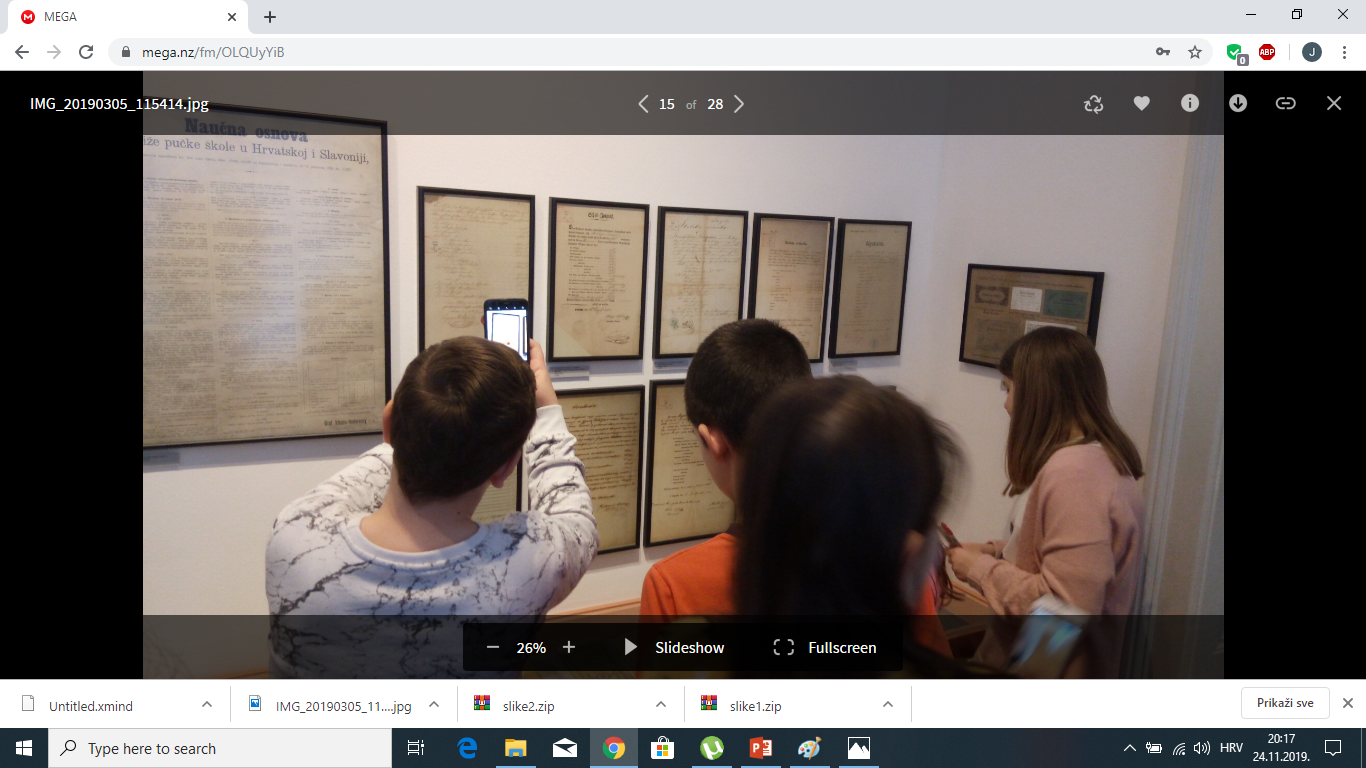 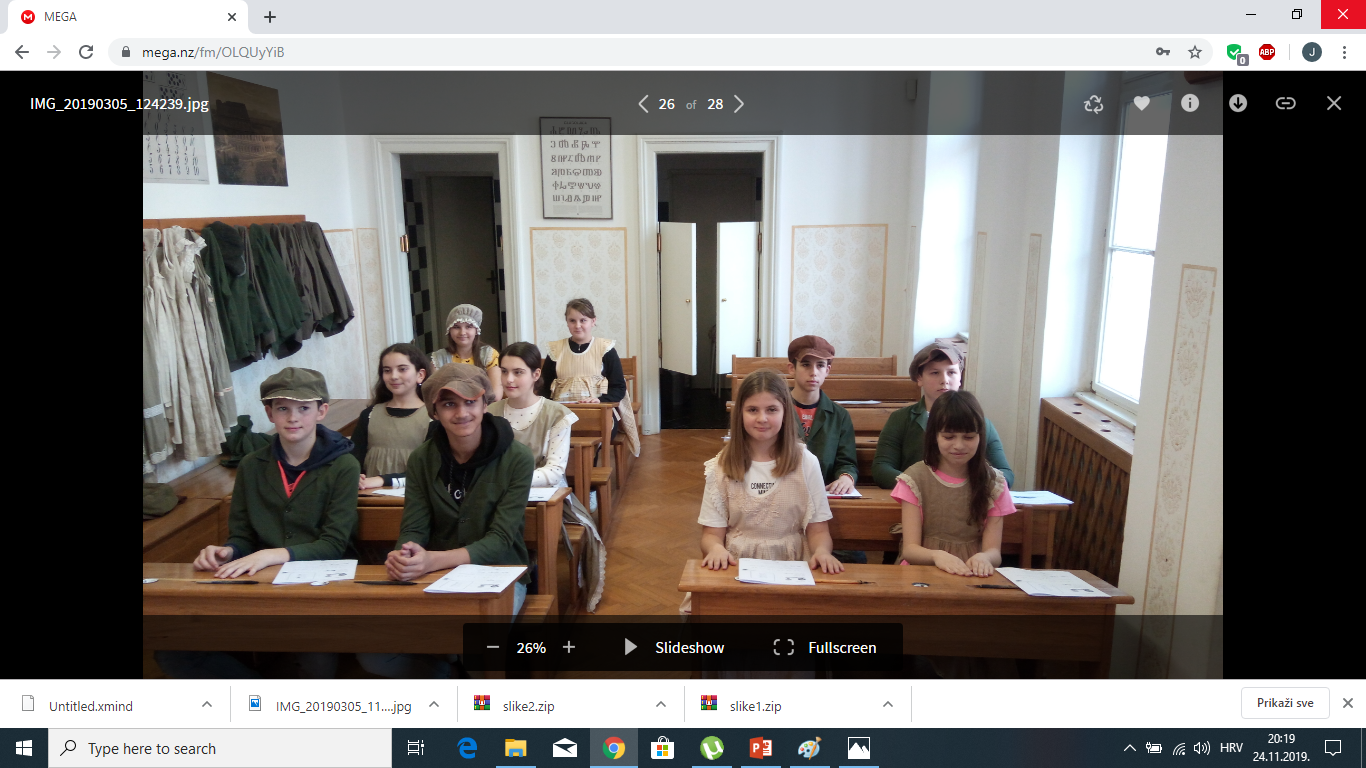 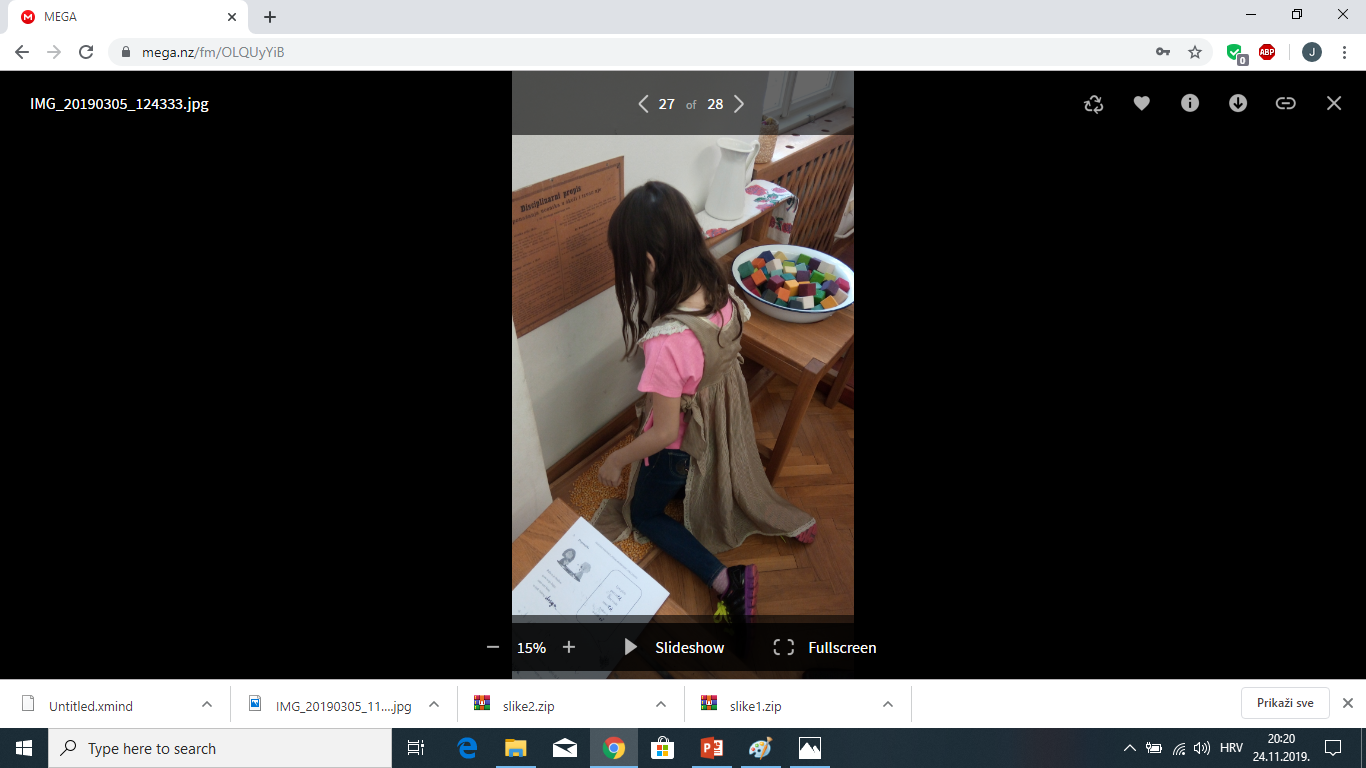 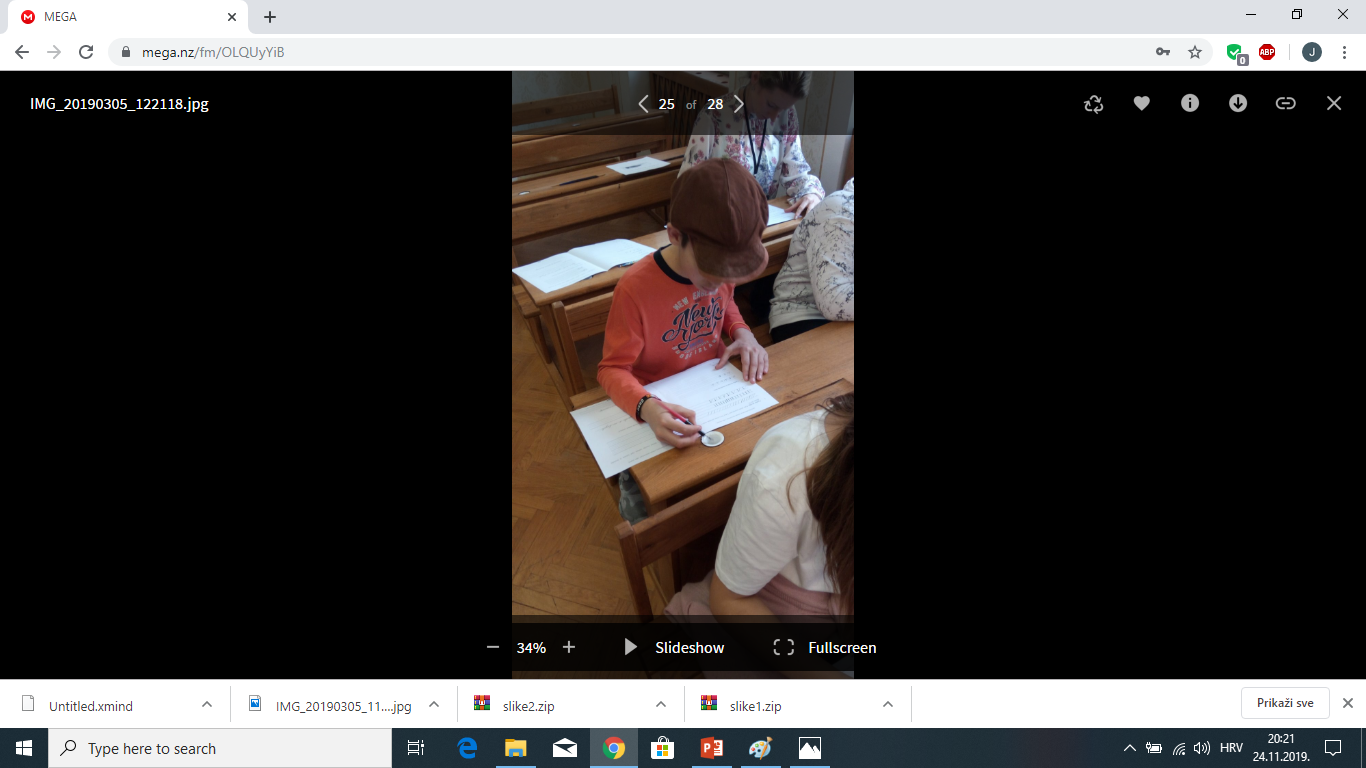 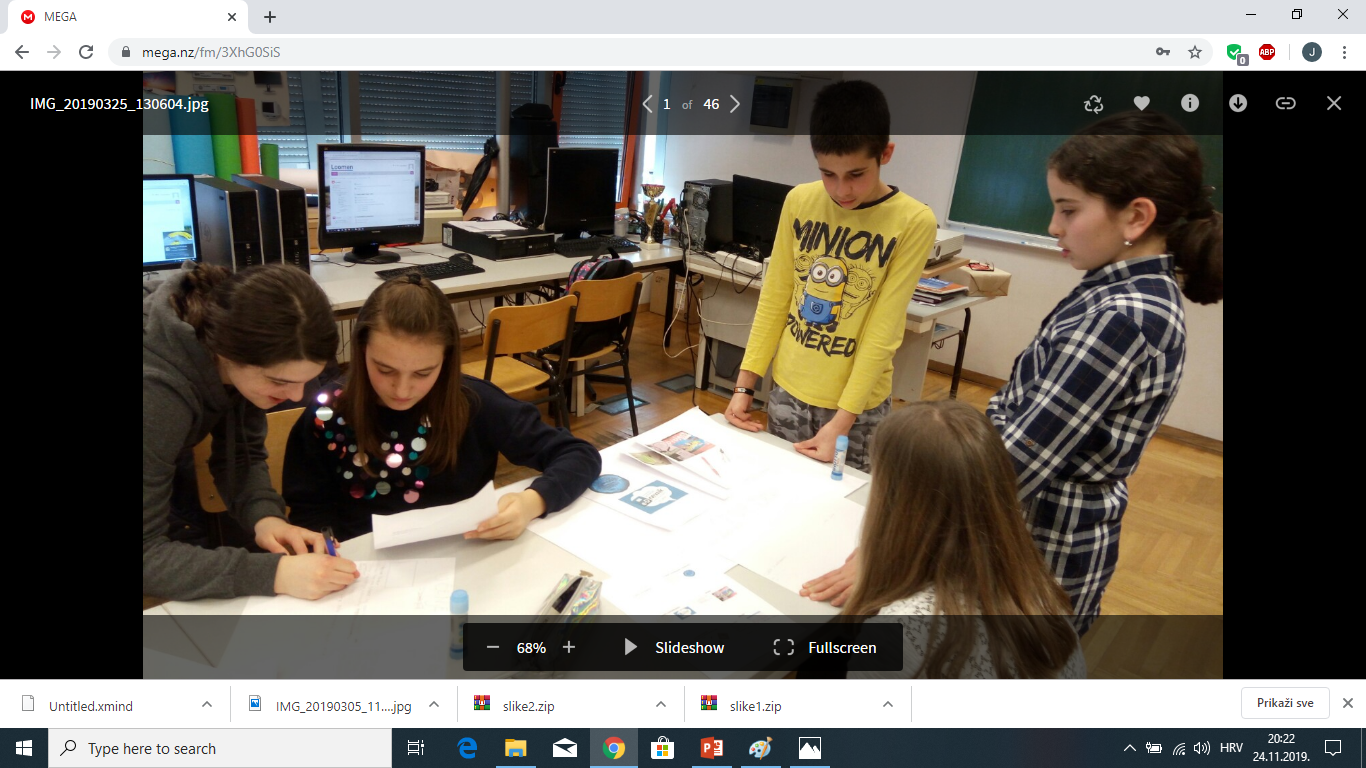 MULTIMEDIJSKA PREZENTACIJA
Izrada prezentacije

Prezentacijske vještine

Platforme za on-line učenje
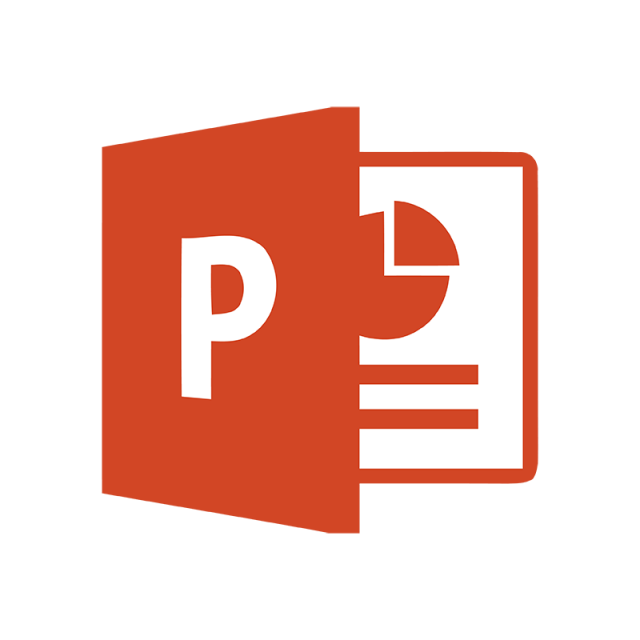 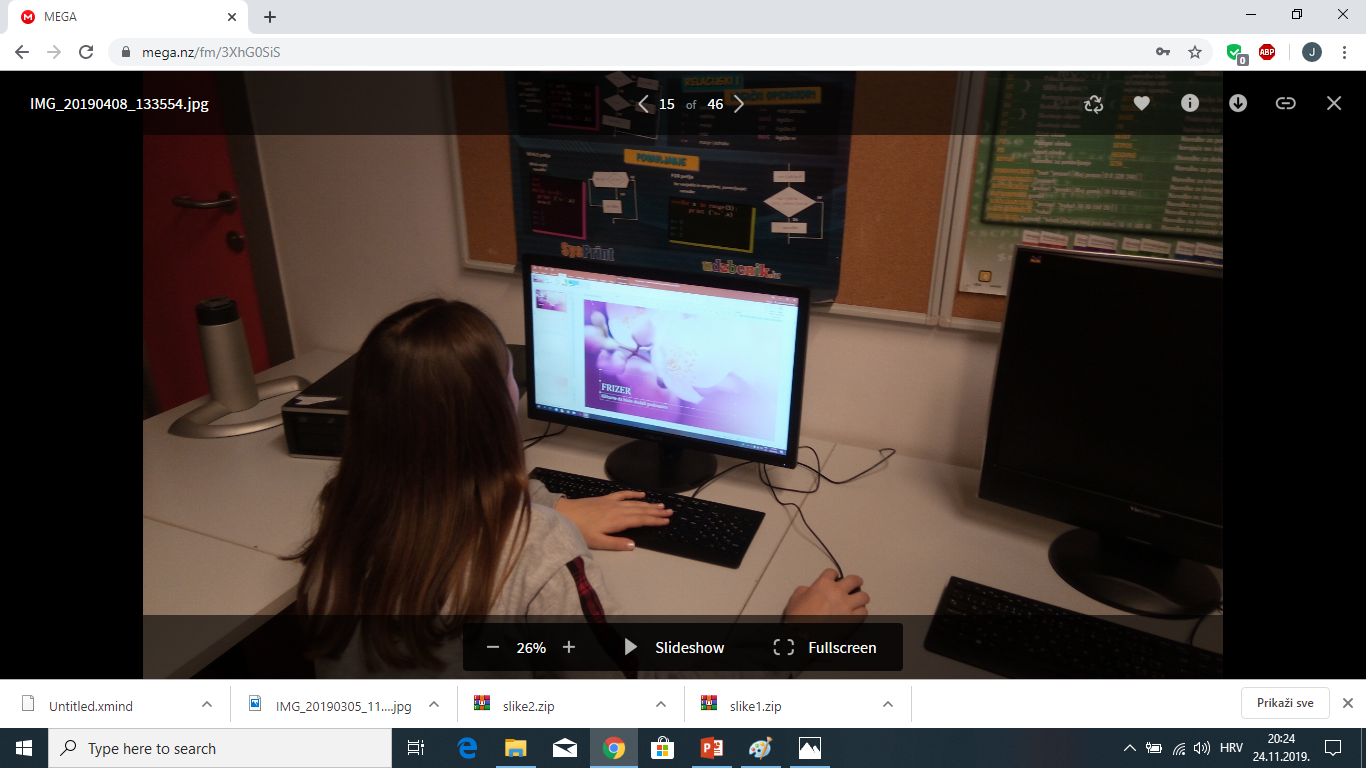 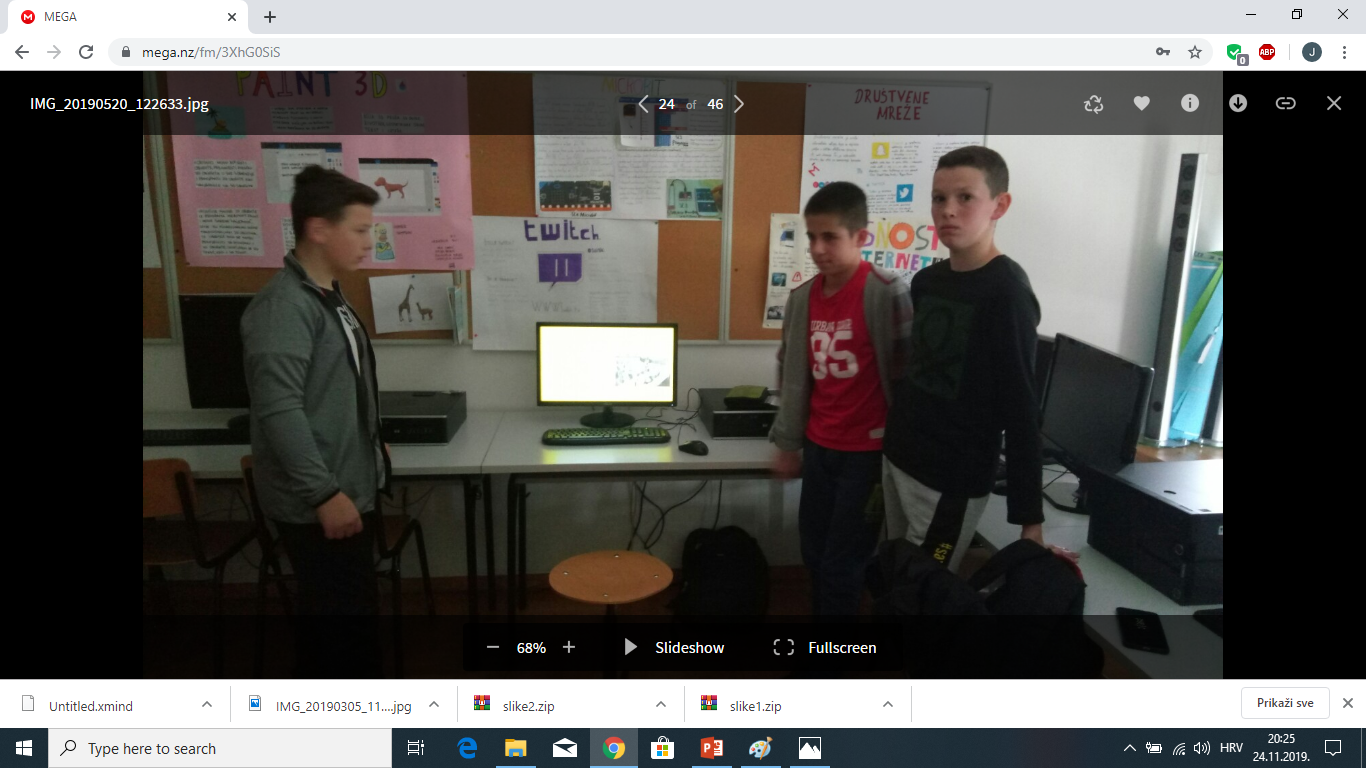 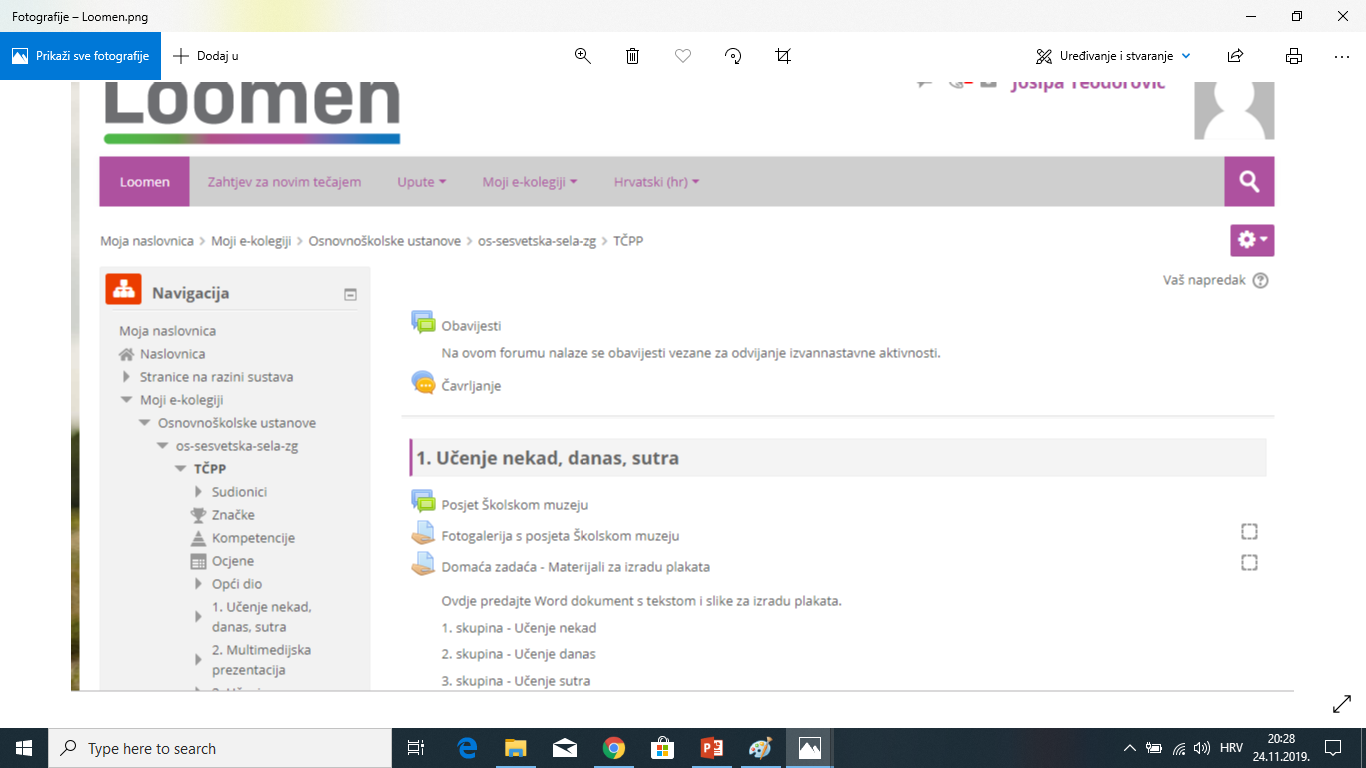 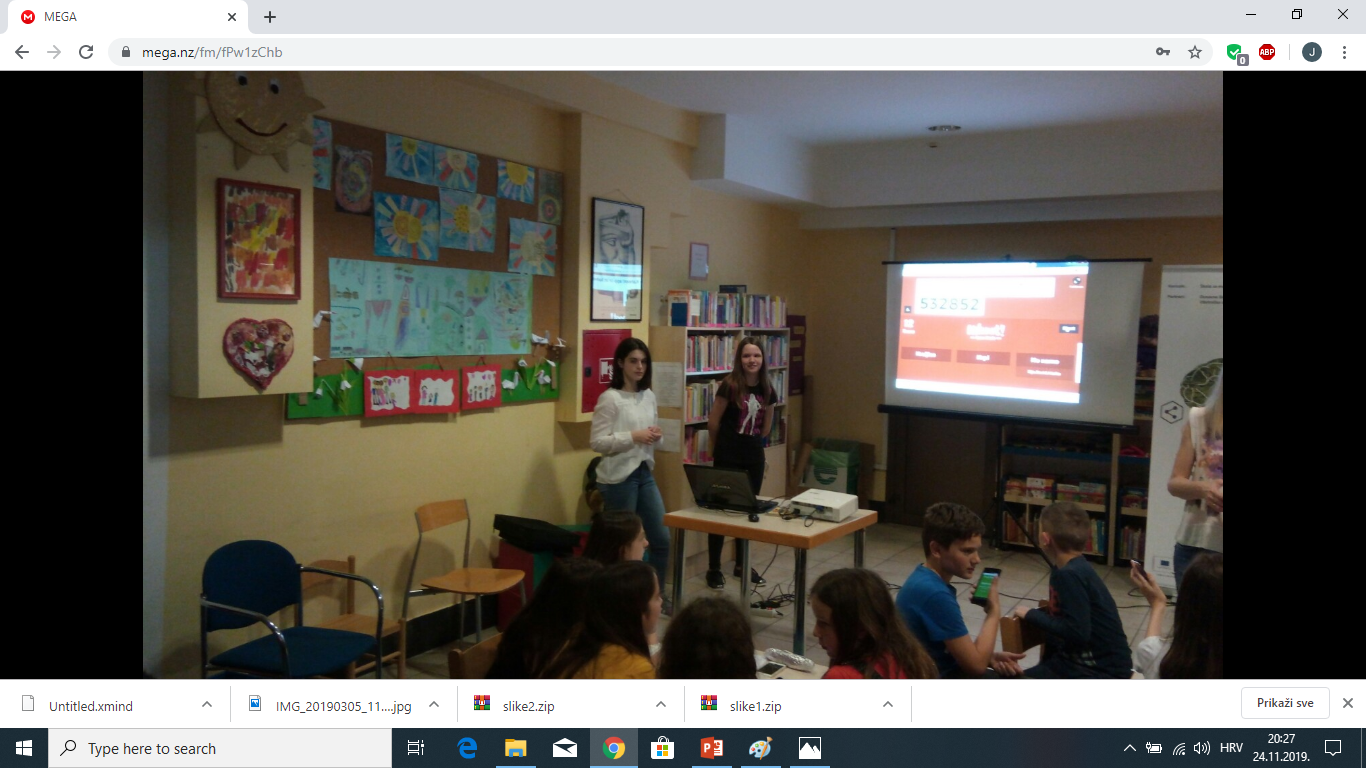 STILOVI UČENJA
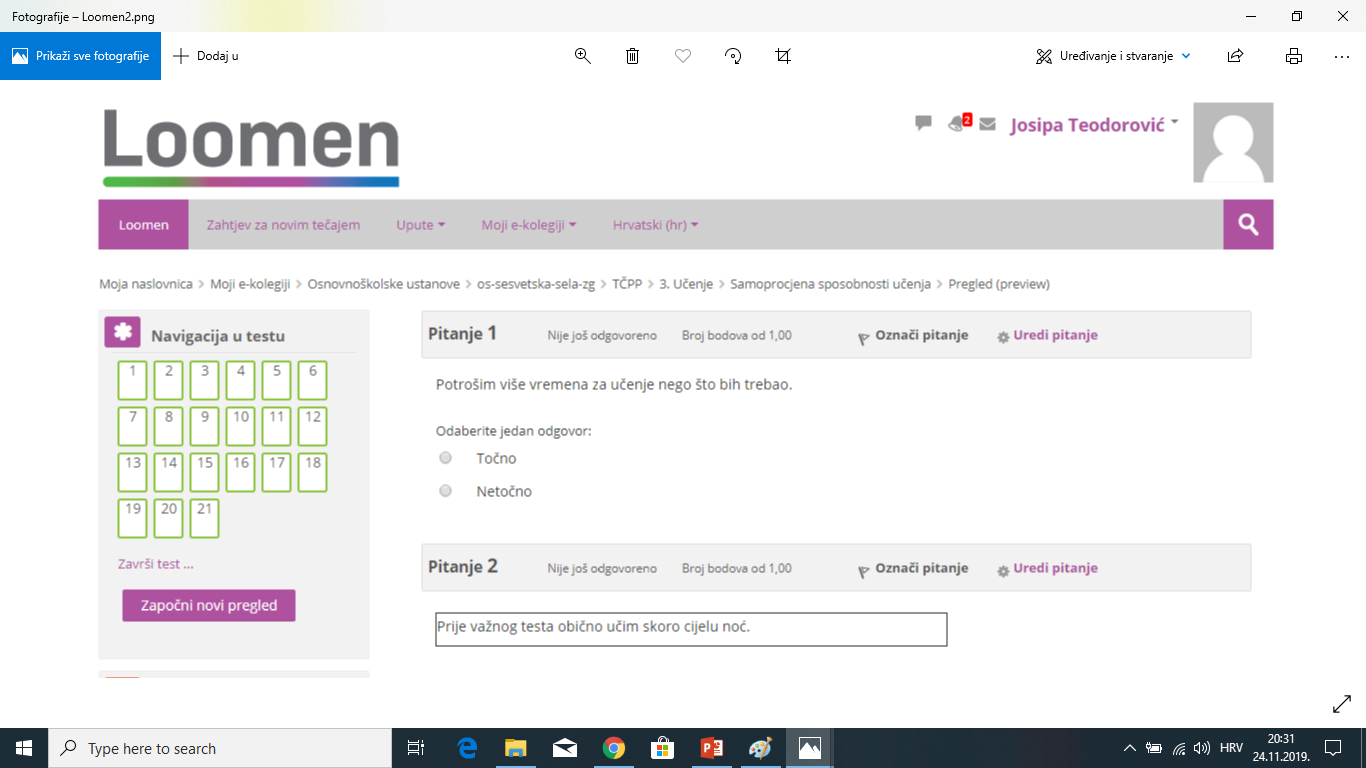 Samoprocjena sposobnosti učenja 
(on-line platforma)

Učenje 
- pojam
tjedni plan učenja 
    (upravljanje svojim vremenom)
- ugovor o učenju

Stilovi učenja
- određivanje vlastitog stila
- unaprjeđenje učenja prema svom stilu
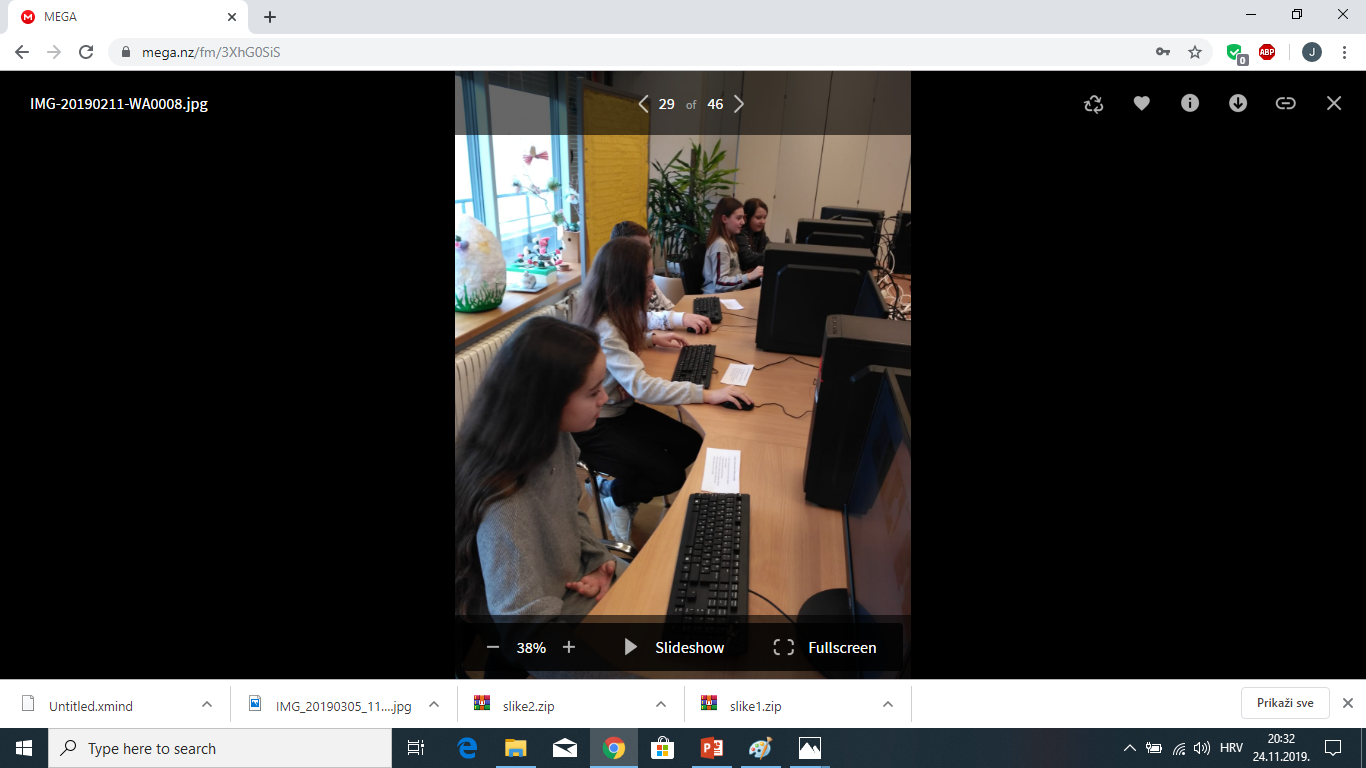 METODA RACIONALNOG PROUČAVANJA TEKSTA
Čitalačka pismenost
- procjena putem upitnika

Metoda ČPČPP 

Č= čitati letimično
P= pitati se
Č= čitati pozorno i usredotočeno
P= pamtiti
P= ponavljati
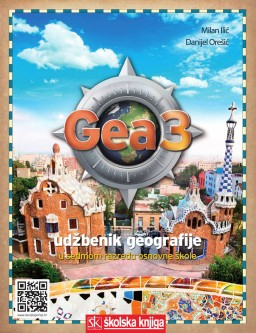 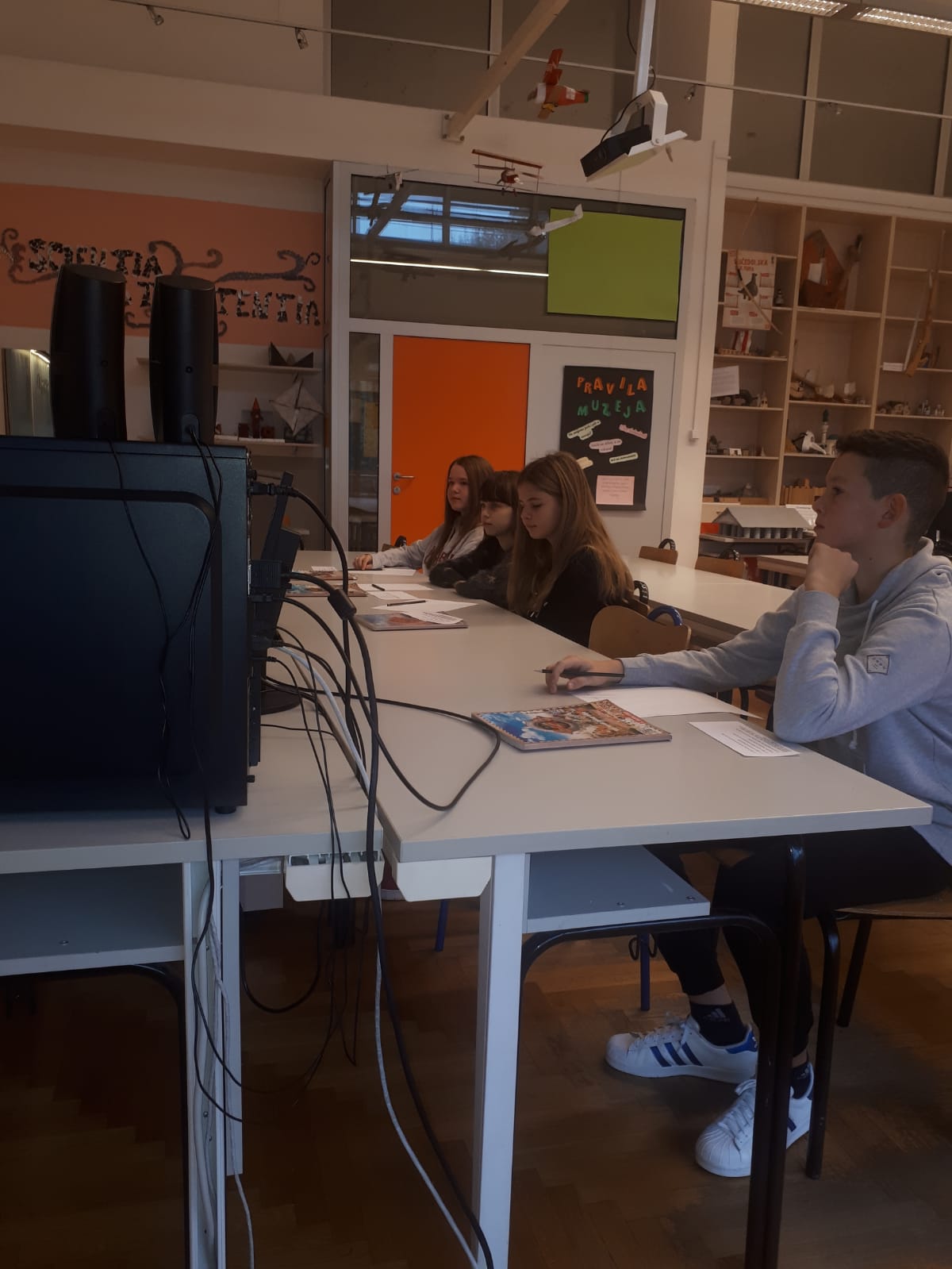 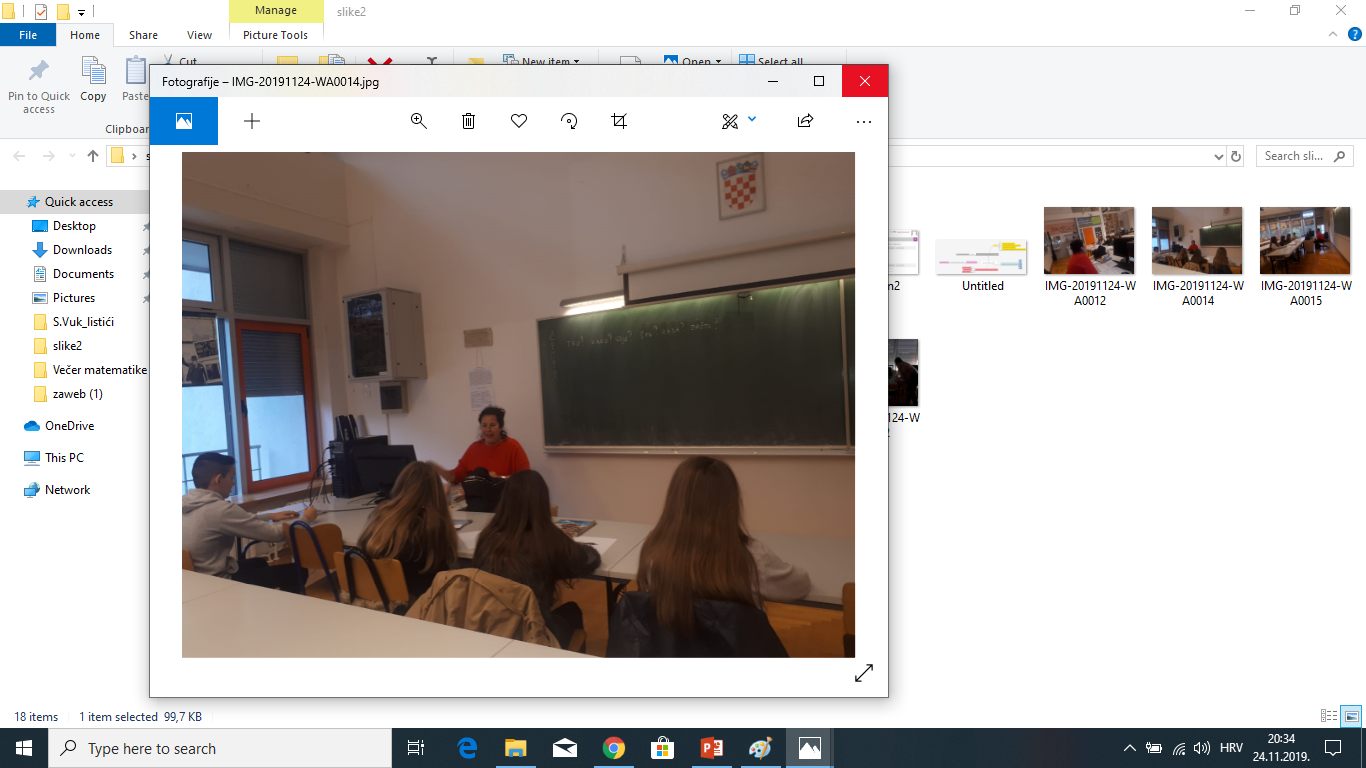 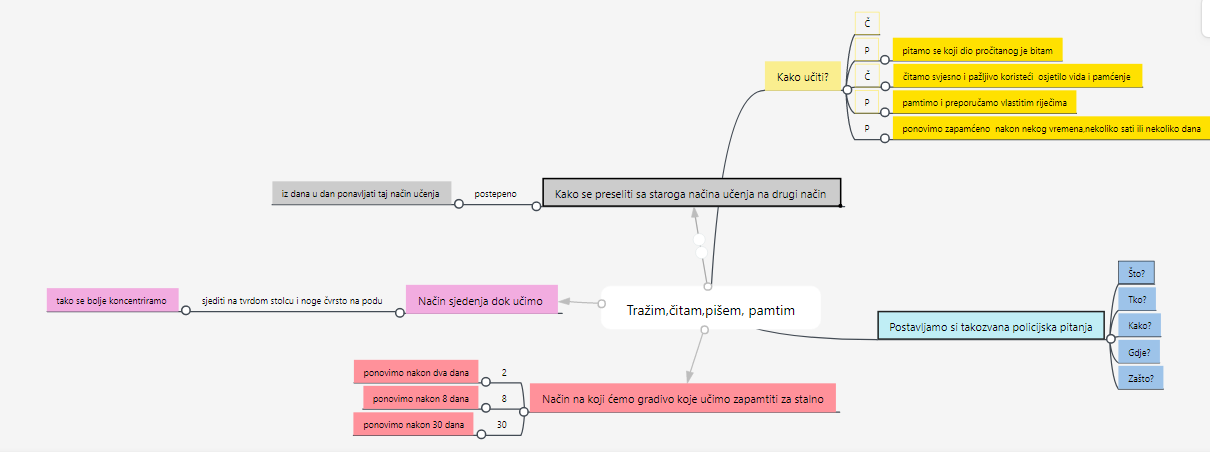 IZRADA LETKA ZA MENTORIRANJE
Program za izradu letka i brošure

- MS Publisher
- sadržaj letka
- trošak letka
- distribucija letka
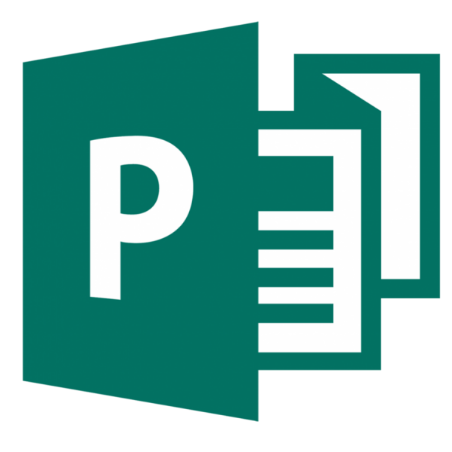 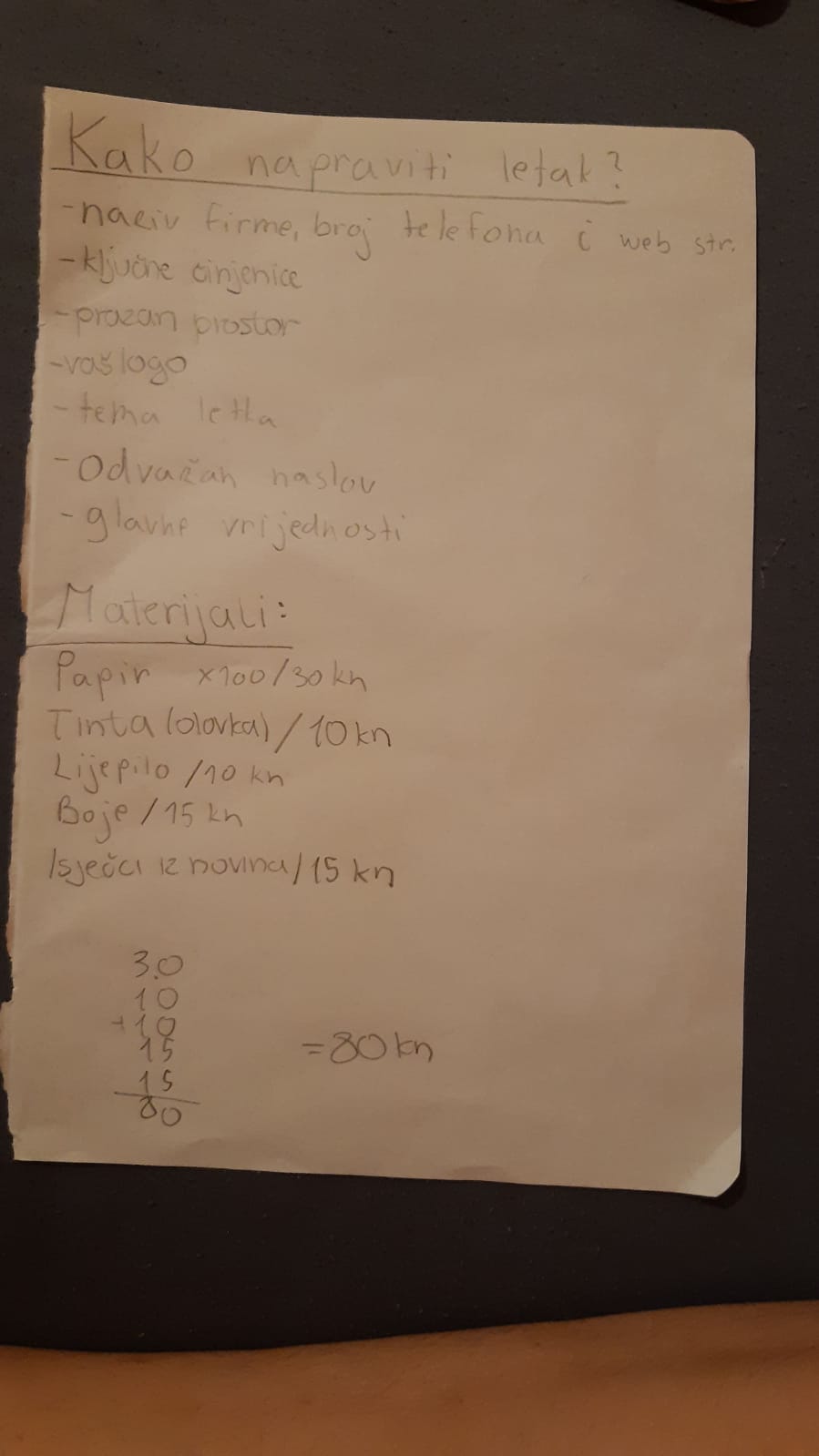 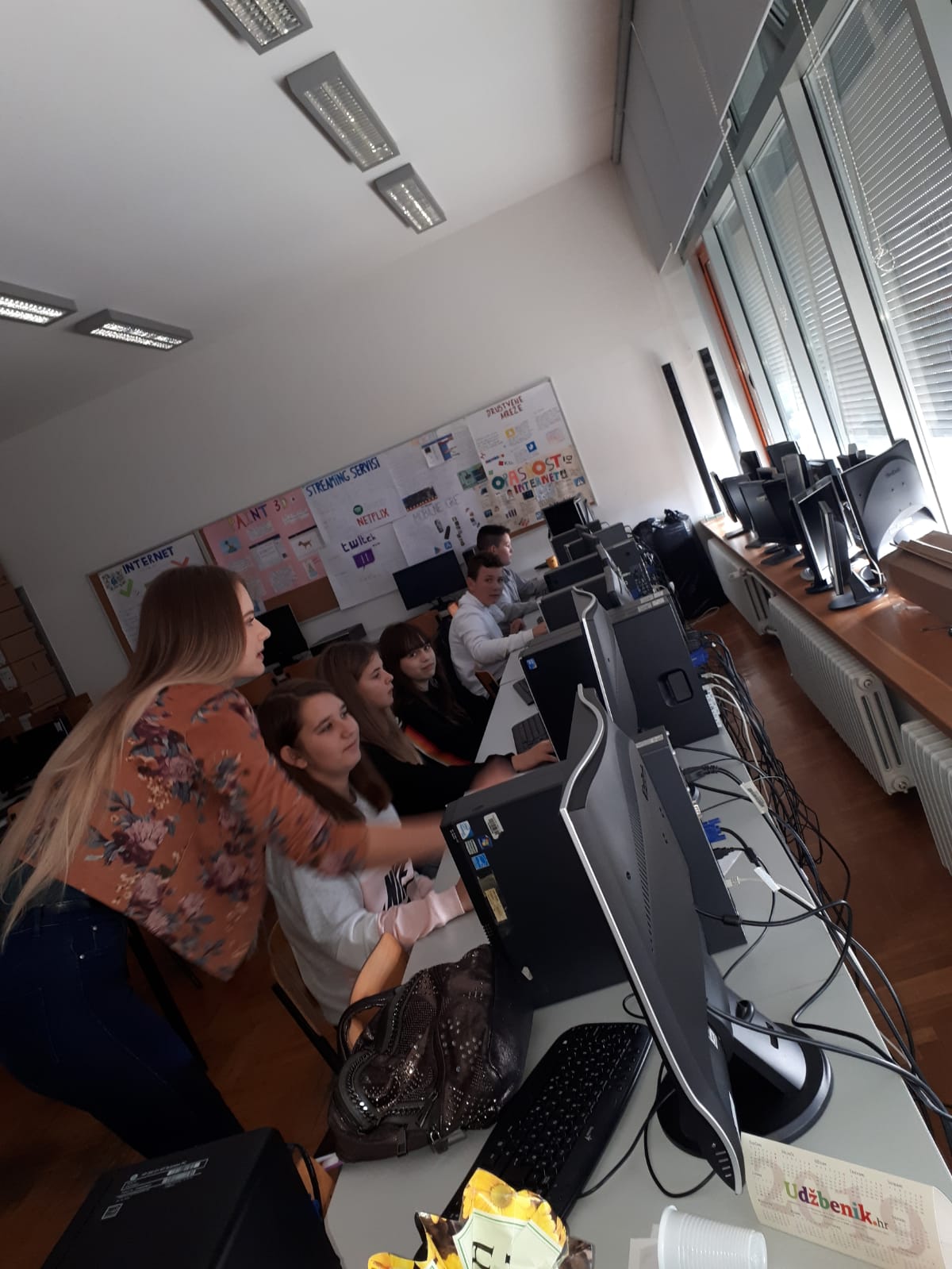 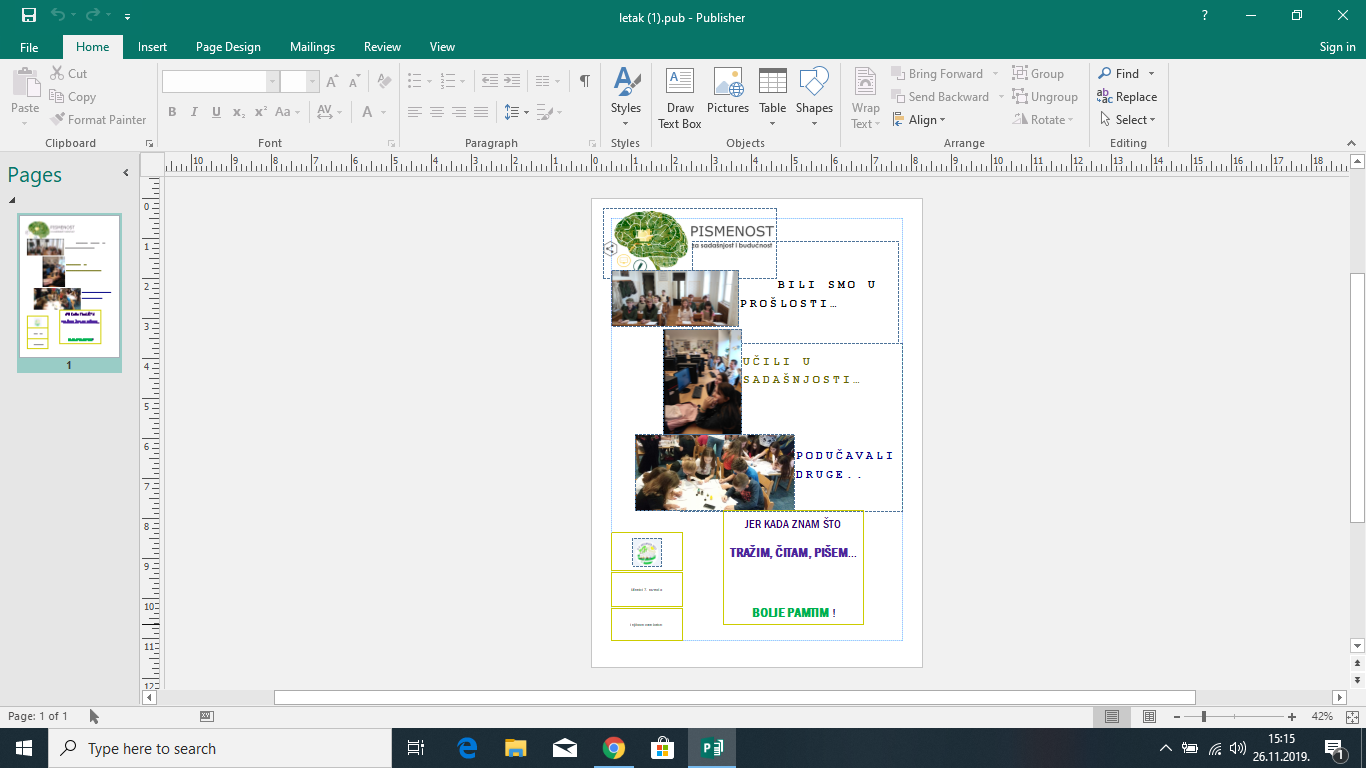 UČENIK MENTOR
Mentoriranje
- pojam mentora
- odabir učenika za mentoriranje
- plan mentoriranja
- teme mentoriranja
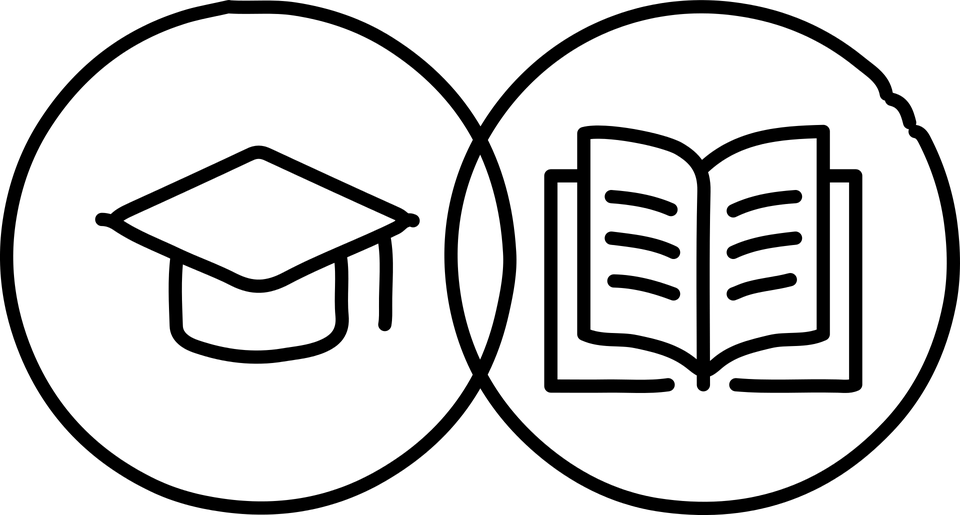 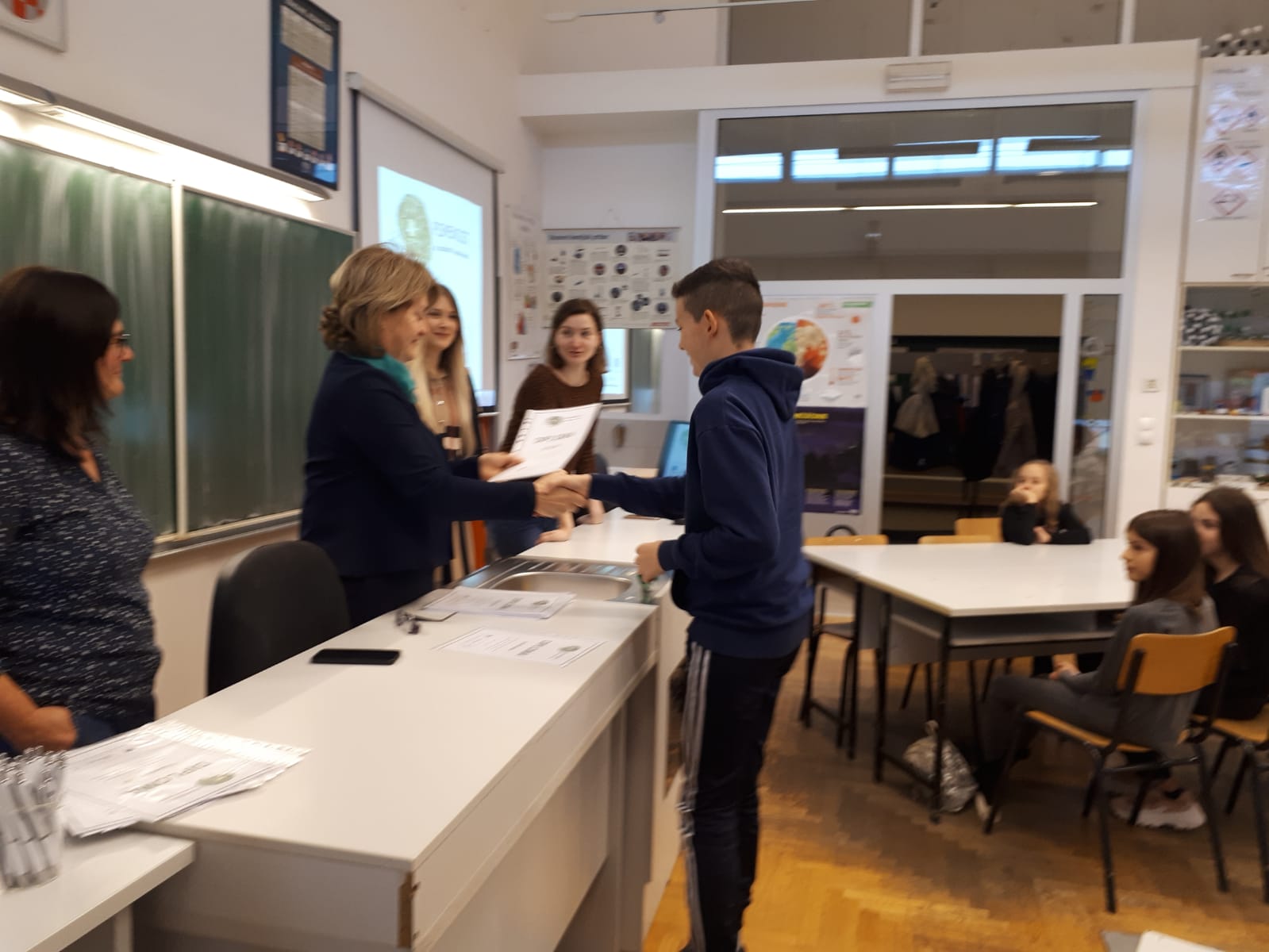 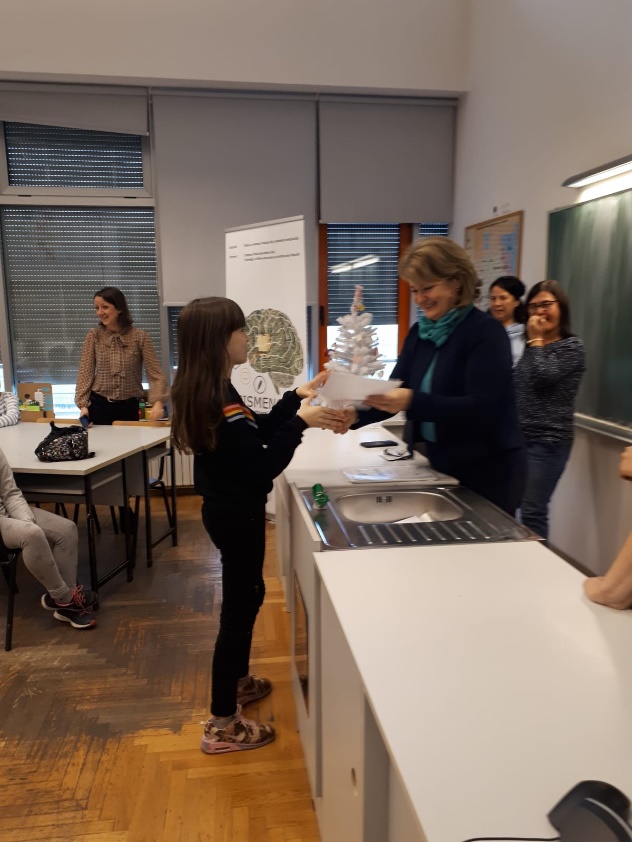 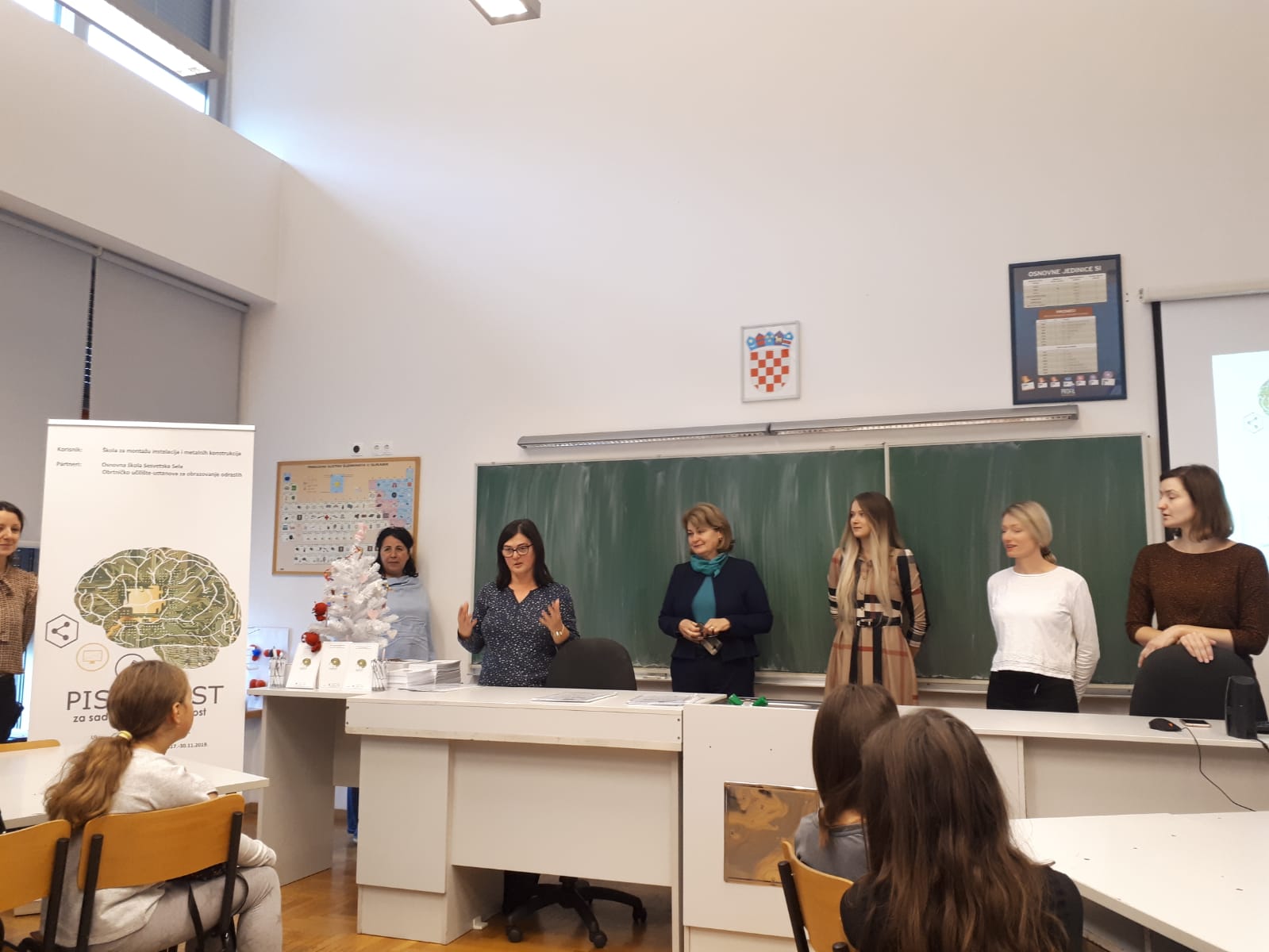 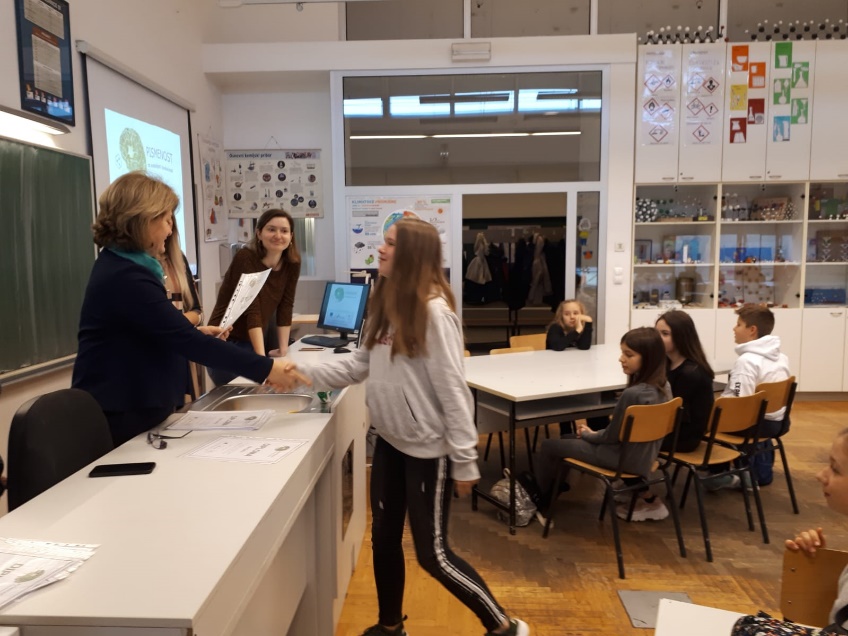 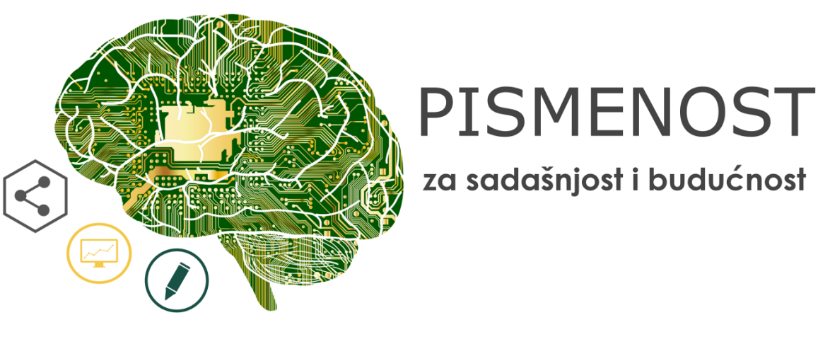